Patienter henvist til specialiseret palliativ indsats (SPI), men som aldrig modtages- hvad kan vi lære fra Dansk Palliativ Database
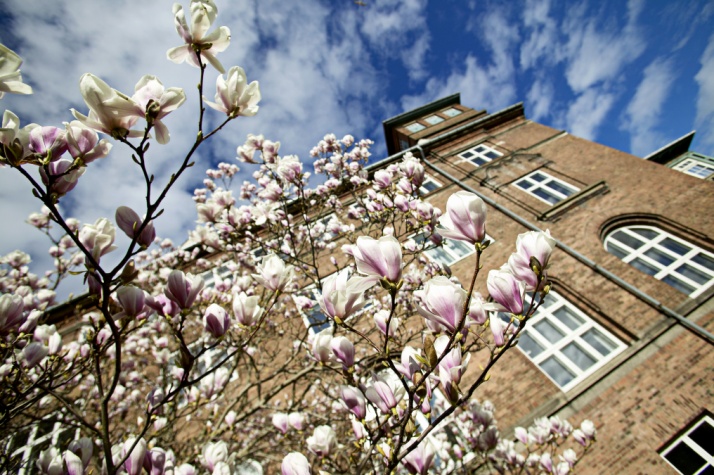 Mathilde Adsersen
Cand.scient.san.publ., ph.d.-studerende, 
Palliative Medicinsk Afdeling, Bispebjerg Hospital
Bispebjerg og Frederiksberg Hospitaler, Københavns Universitet
Andelen, der får specialiseret palliativ indsats (SPI) – 2015 tal fra Dansk Palliativ Database
Bispebjerg og Frederiksberg Hospitaler, Københavns Universitet
Andelen, der ikke får specialiseret palliativ indsats (SPI) – 2015 tal fra Dansk Palliativ Database
Bispebjerg og Frederiksberg Hospitaler, Københavns Universitet
Flowchart over henvisning af patienter
Opfylder ikke visitationskriterierne
Henvises til Specialiseret palliativ indsats (SPI)
Kan ikke afgøres om visitationskriterierne er opfyldt
Får SPI
Opfylder visitationskriterierne
Får ikke SPI
Behandlet af anden SPI enhed
Døde før behandling
Manglende kapacitet
Uegnet til behandling
Ønskede ikke behandling
Anden årsag
Flowchart over henvisning af patienter
Opfylder ikke visitationskriterierne
Henvises til Specialiseret palliativ indsats (SPI)
Kan ikke afgøres om visitationskriterierne er opfyldt
Får SPI (80%)
Opfylder visitationskriterierne
Får ikke SPI (20%)
Behandlet af anden SPI enhed
Døde før behandling
Manglende kapacitet
Uegnet til behandling
Ønskede ikke behandling
Anden årsag
Dataudtræk fra DPD
Kontakt sekretariatet for DPD for dataudtræk vedr. ikke-modtagne patienter.

Fast skabelon, som udvikles i samarbejde med de specialiserede institutioner – hvad er relevant?

Mulighed for cpr-nr. liste over ikke-modtagne patienter.
Titel/beskrivelse (Sidehoved/fod)
Bispebjerg og Frederiksberg Hospitaler, Københavns Universitet
Hvad ved vi fra DPD om patienter der henvises til SPI, men aldrig får adgang?
Demografi
CPR-nummer – køn og alder
Diagnose

Visitation
Hvor er patienten henvist fra?
Var visitationskriterierne opfyldt?
Ja – Årsag til manglende behandling
Bispebjerg og Frederiksberg Hospitaler, Københavns Universitet
Hvad ved vi fra DPD om patienter der henvises til SPI, men aldrig får adgang?
Levetid fra henvisning til død
Bispebjerg og Frederiksberg Hospitaler, Københavns Universitet
Hvilke spørgsmål kan der stilles for bedre at forstå hvorfor henviste patienter, der opfylder visitationskriterierne, ikke modtages?
Titel/beskrivelse (Sidehoved/fod)
Bispebjerg og Frederiksberg Hospitaler, Københavns Universitet
Spørgsmål om henviste ikke modtagne patienter
Er det sådan at de henviste patienter, der ikke modtages, er henvist fra en bestemt instans?
Er det sådan at de henviste patienter, der ikke modtages, har en levetid, der er så kort at det vanskeliggøre muligheden for at modtage patienten?
Bispebjerg og Frederiksberg Hospitaler, Københavns Universitet
Ideer til tabeller
Årsager til at patienten ikke blev modtaget til SPI:
Titel/beskrivelse (Sidehoved/fod)
Bispebjerg og Frederiksberg Hospitaler, Københavns Universitet
Ideer til tabeller - alder
Titel/beskrivelse (Sidehoved/fod)
Bispebjerg og Frederiksberg Hospitaler, Københavns Universitet
Ideer til tabeller - køn
Titel/beskrivelse (Sidehoved/fod)
Bispebjerg og Frederiksberg Hospitaler, Københavns Universitet
Ideer til tabeller - diagnose
Titel/beskrivelse (Sidehoved/fod)
Bispebjerg og Frederiksberg Hospitaler, Københavns Universitet
Ideer til tabeller – henvist fra
Titel/beskrivelse (Sidehoved/fod)
Bispebjerg og Frederiksberg Hospitaler, Københavns Universitet
Ideer til tabeller - levetid
Levetid for den enkelte patient, samt gennemsnit og median
Titel/beskrivelse (Sidehoved/fod)
Bispebjerg og Frederiksberg Hospitaler, Københavns Universitet